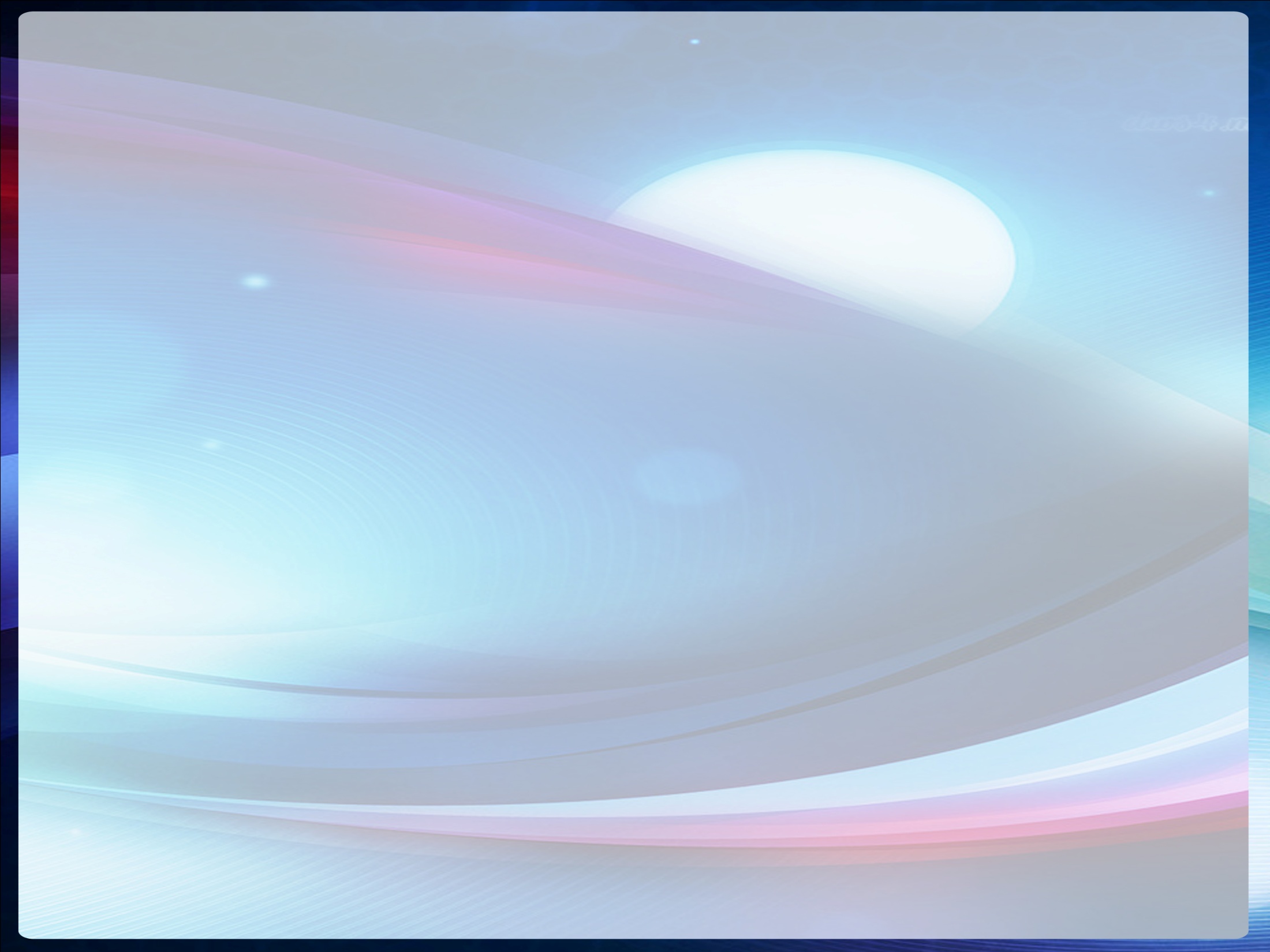 Муниципальное бюджетное дошкольное образовательное учреждение «Детский сад  №7 «Теремок» Акбулакского района Оренбургской области
Мастер-класс «Кока-кола:польза или вред?»
Подготовила:
Тахирова Ольга Валерьевна, 
воспитатель 1 квалификационной категории
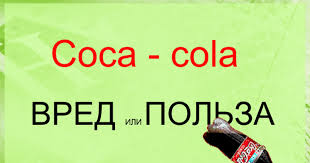 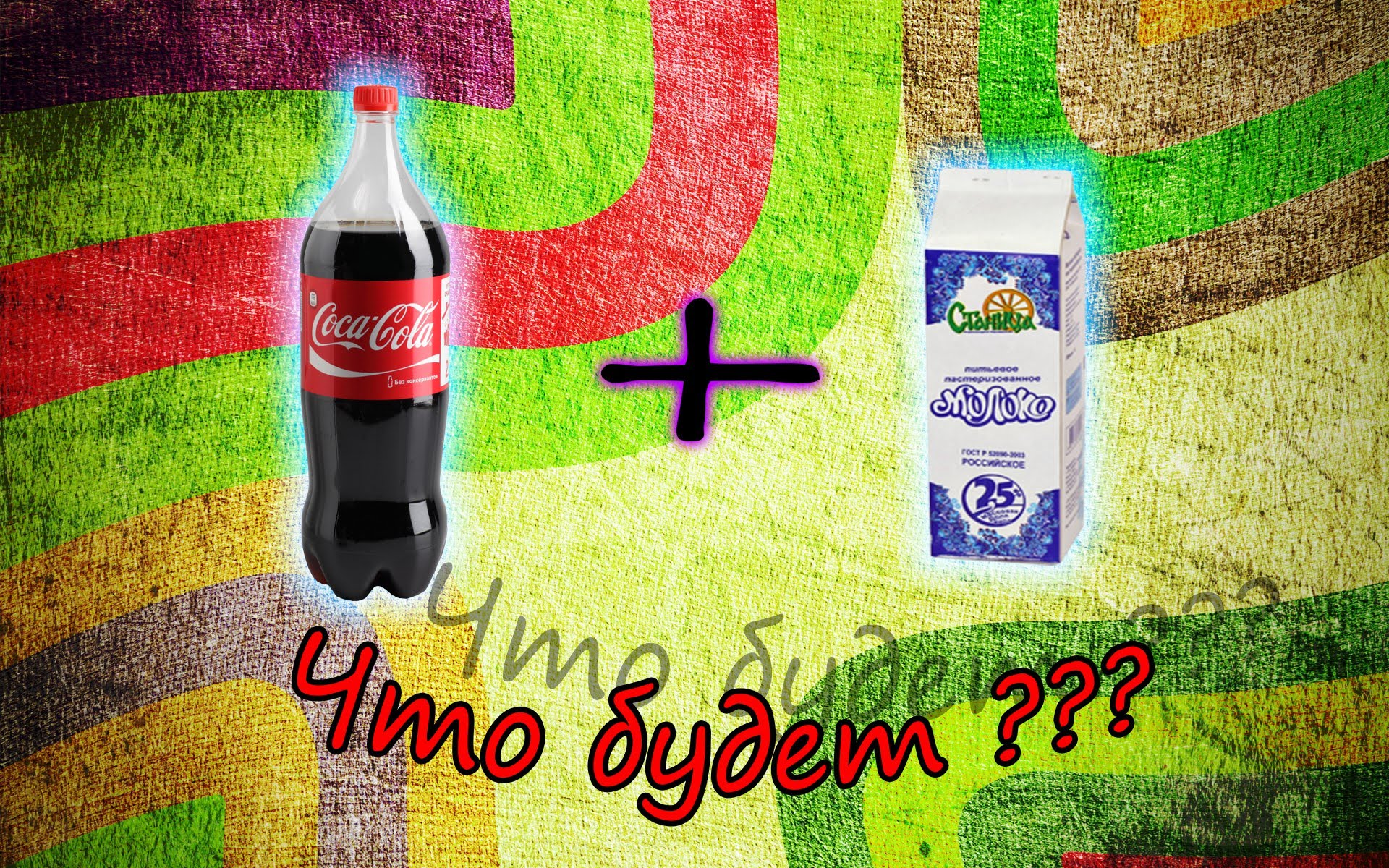 Опыт №1
Опыт №2
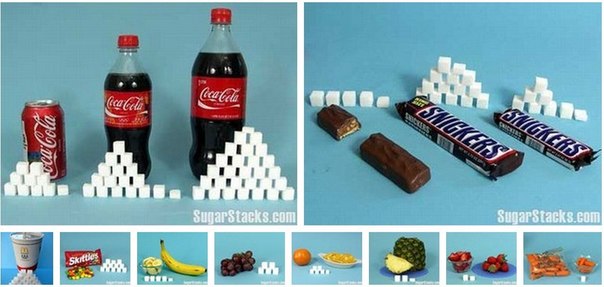 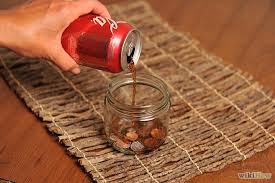 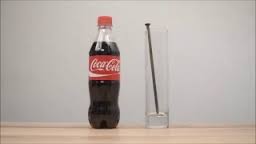 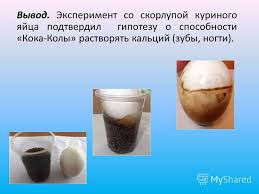 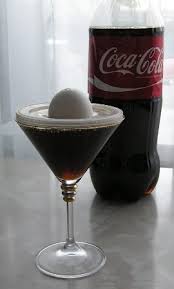 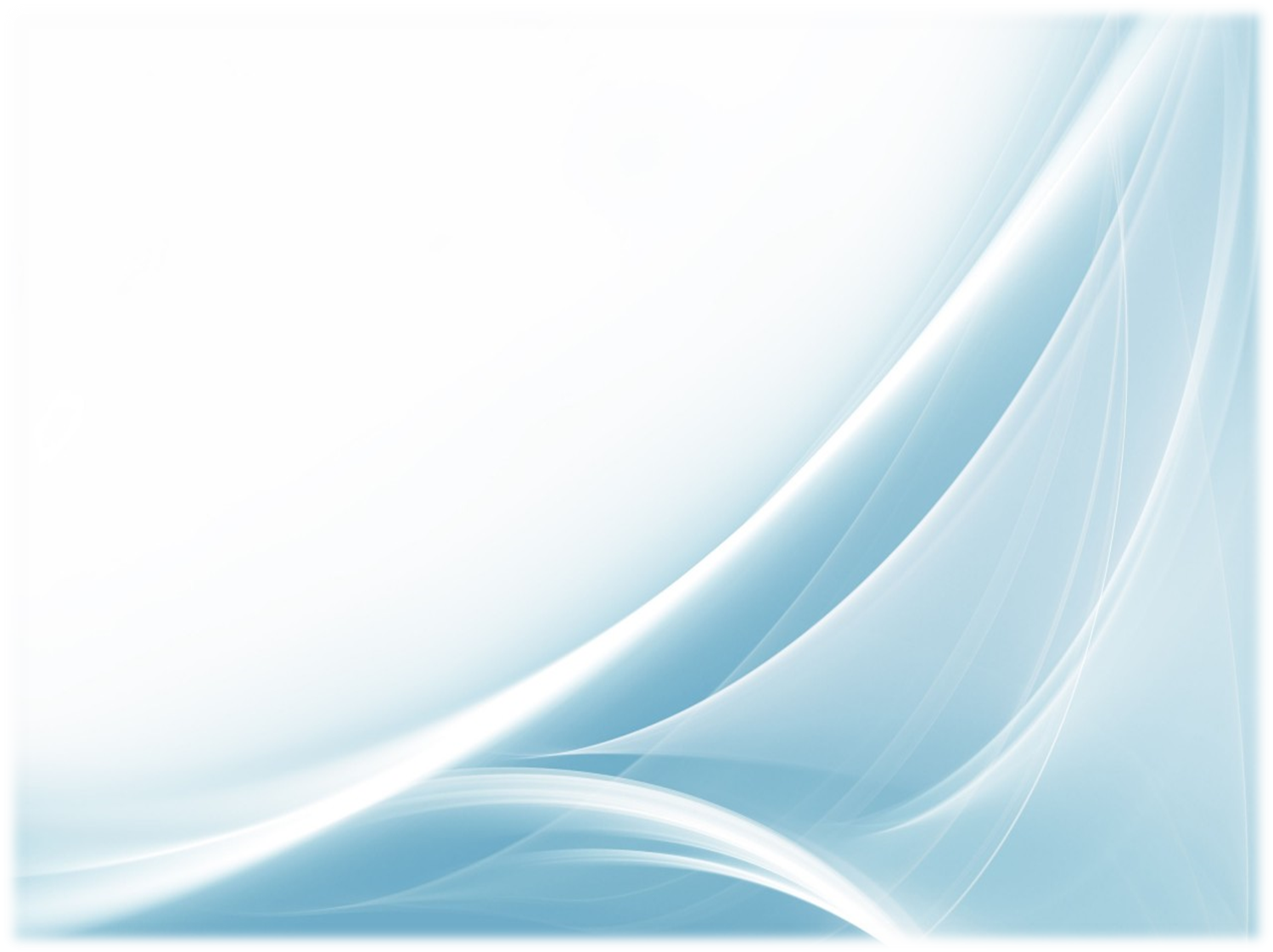 Вывод:
               «Кока-кола вредит здоровью детей»
                Польза здоровью:
                                   натуральные продукты:
                                 - сок
                    -            - молочные продукты
                    -            - чёрный хлеб
                    -            - овощи и фрукты
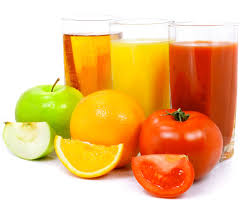